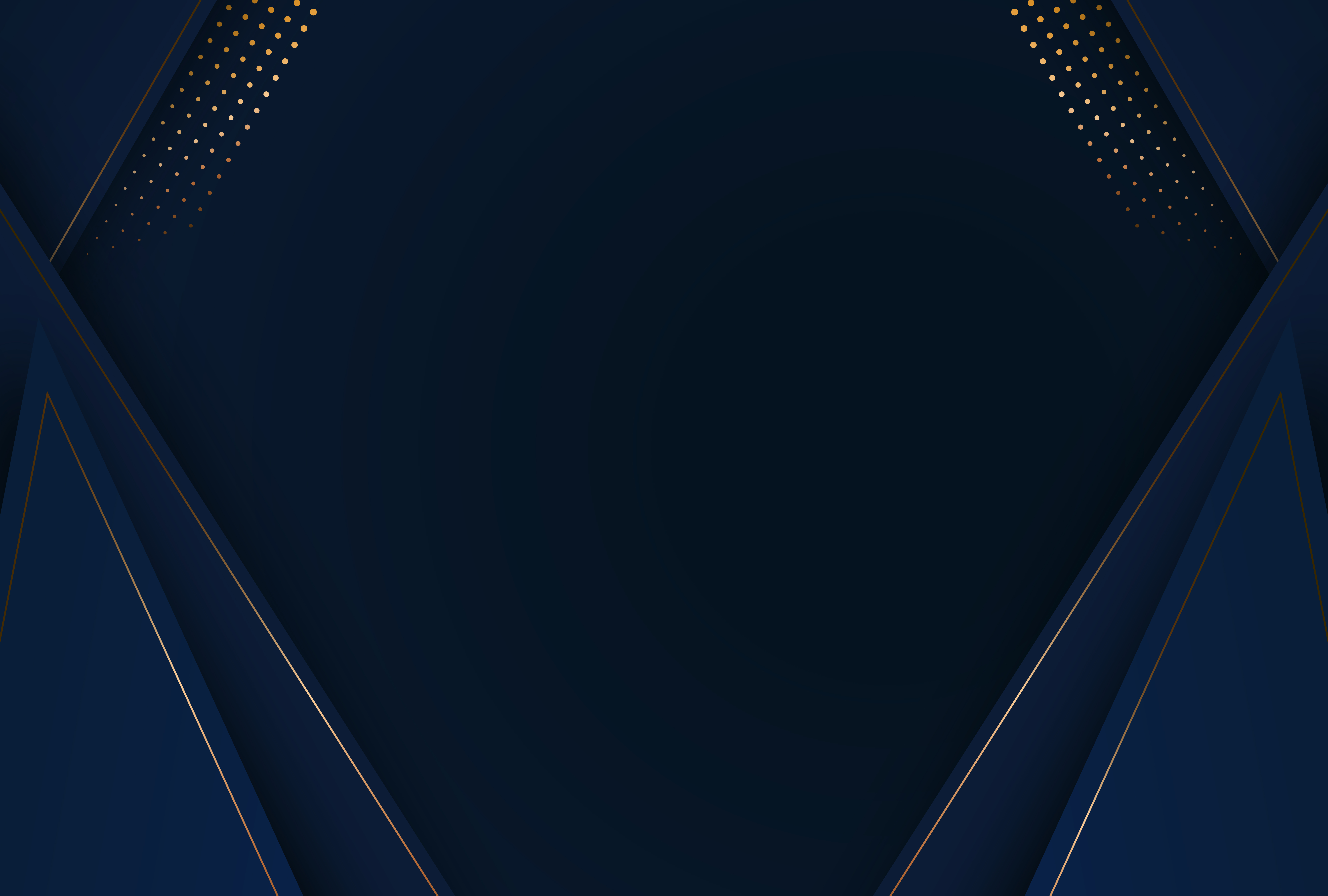 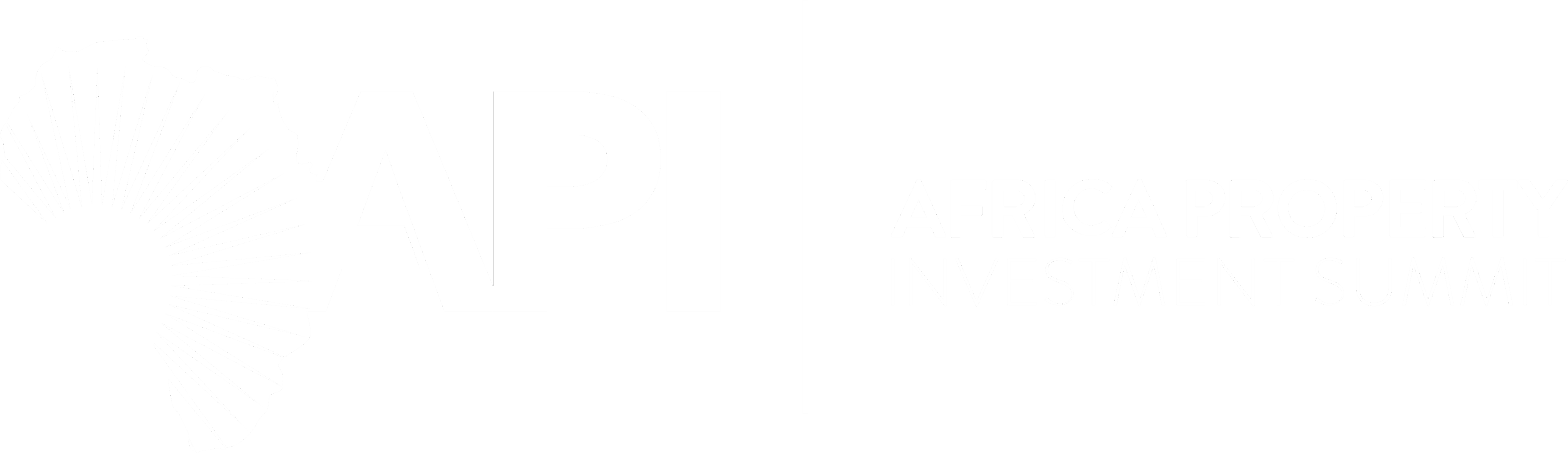 Lifetime Achievement Award
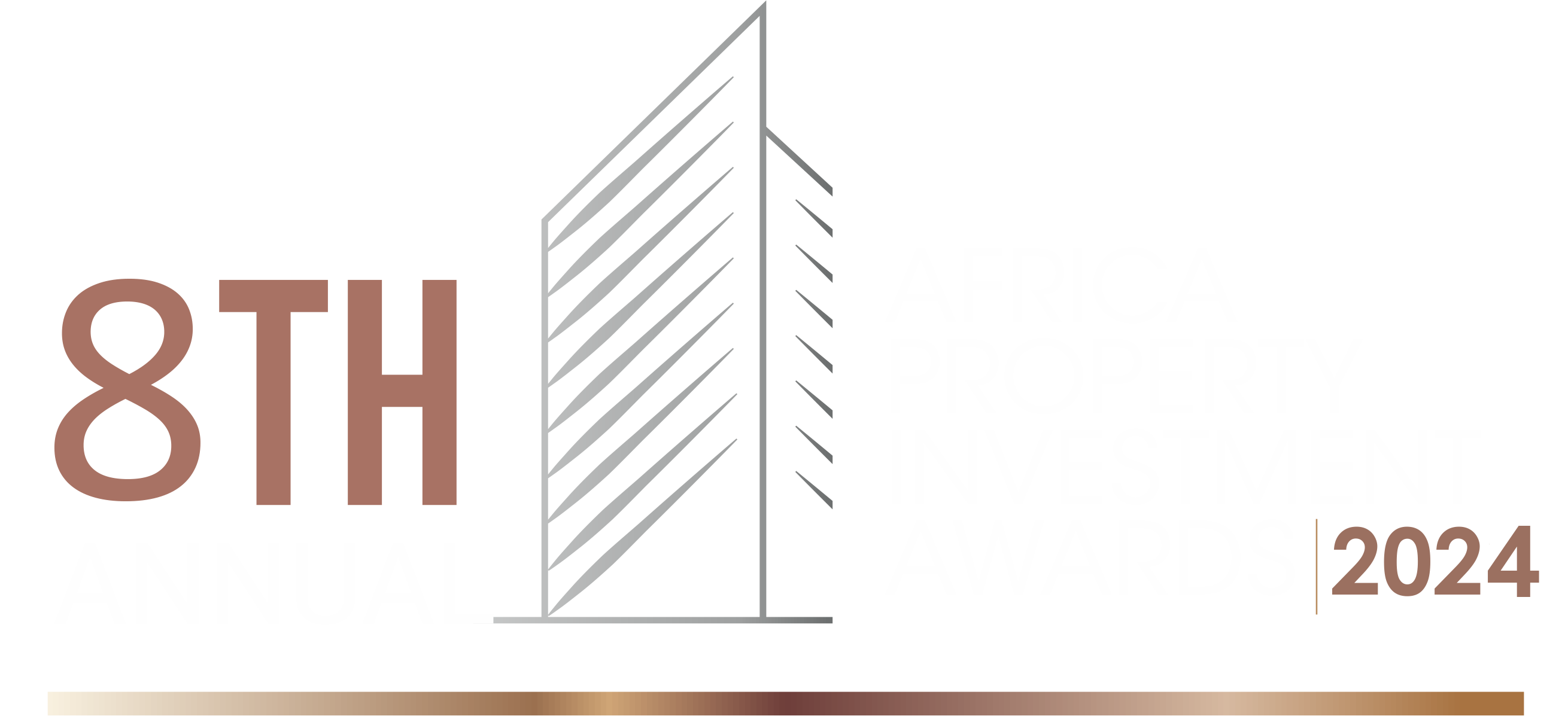 The Africa Property Investment (API) Awards are peer-to-peer awards, established to recognize and promote excellence in Africa’s rising real estate sector. These awards have become a critical benchmark for measuring success in the industry. This year the awards will be awarded during the API Summit taking place on 19 & 20 September 2024. 

Please follow the link to the Rules & Criteria: www.apisummit.co.za/awards/
Please ensure you read these as you could be penalized on incorrect entries.



The finalists of the Lifetime Achievement Award are selected by the judges from nominations submitted.




PLEASE SUBMIT THIS DECK TO – lindelwa@apievents.com
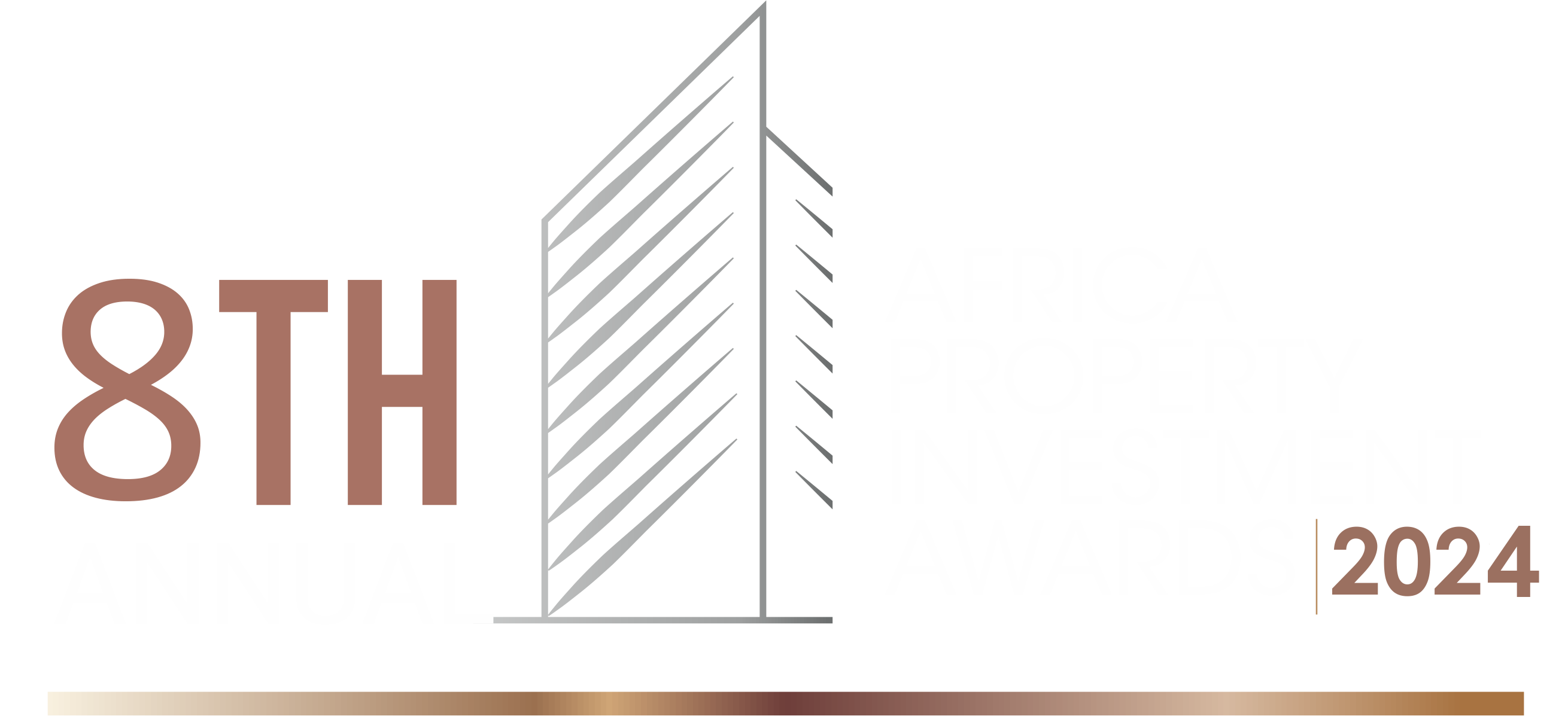 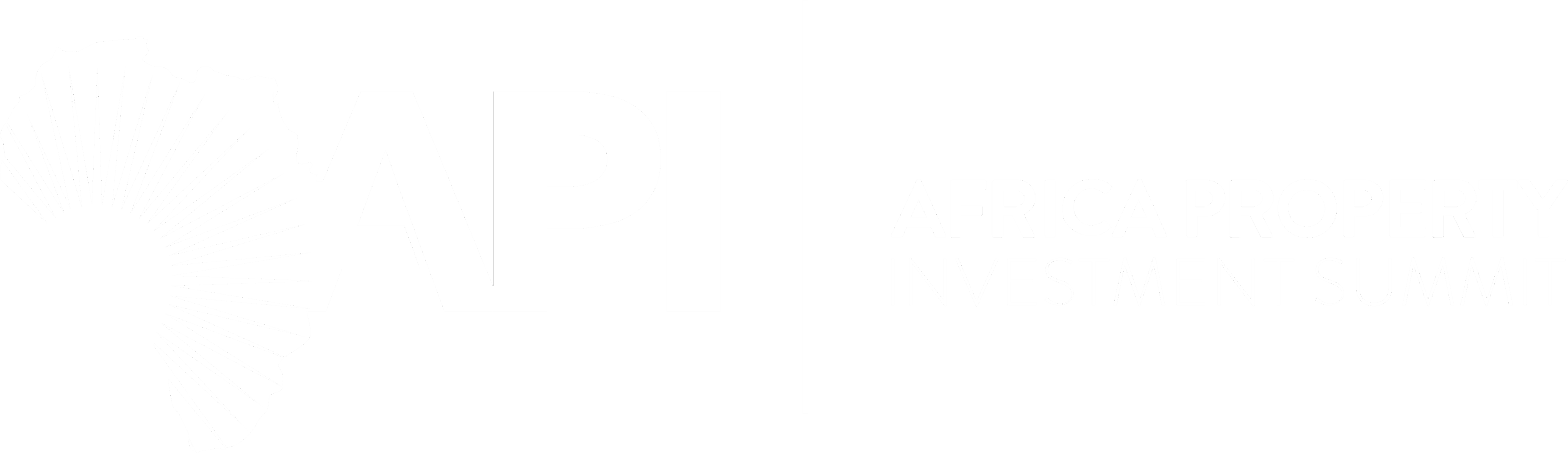 Briefly motivate why the nominee should win this award.
750 words maximum
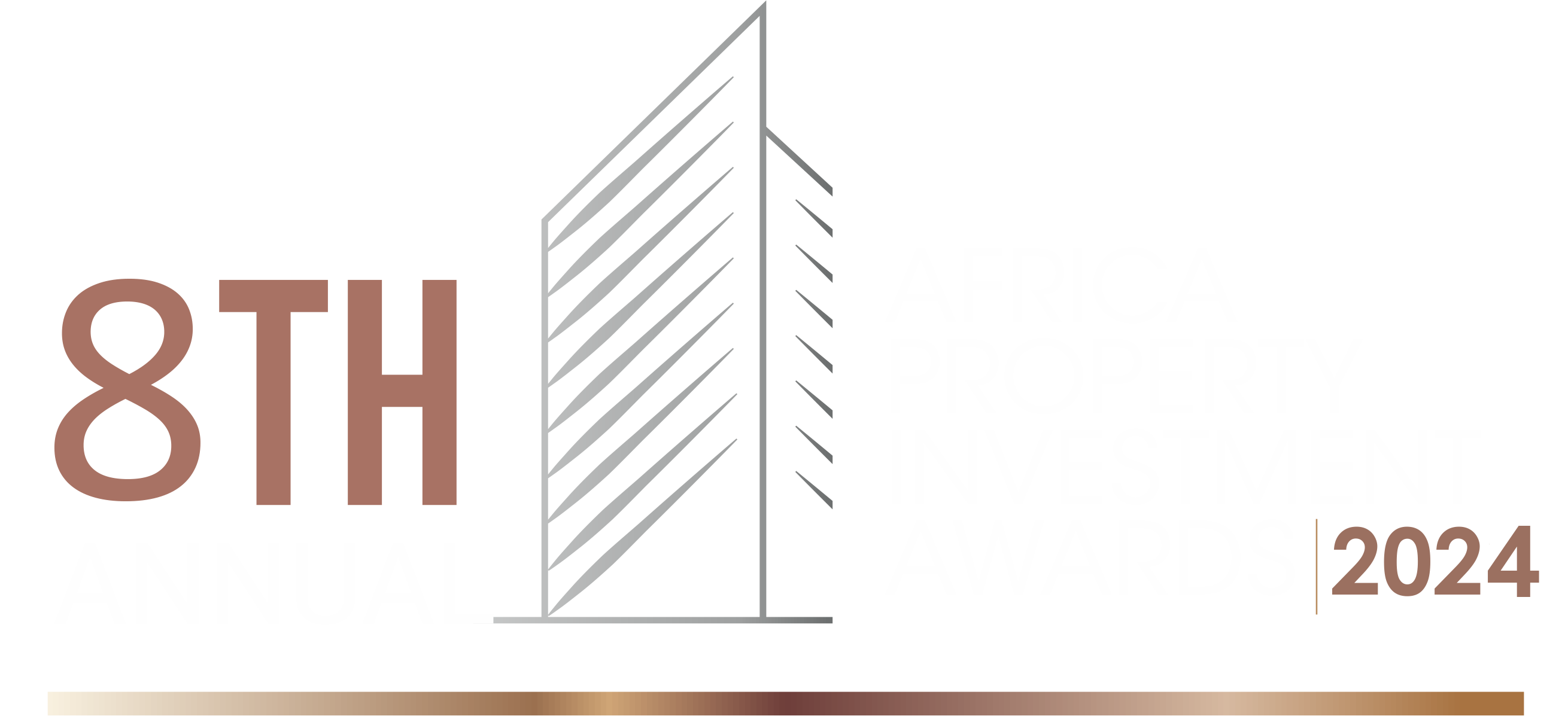 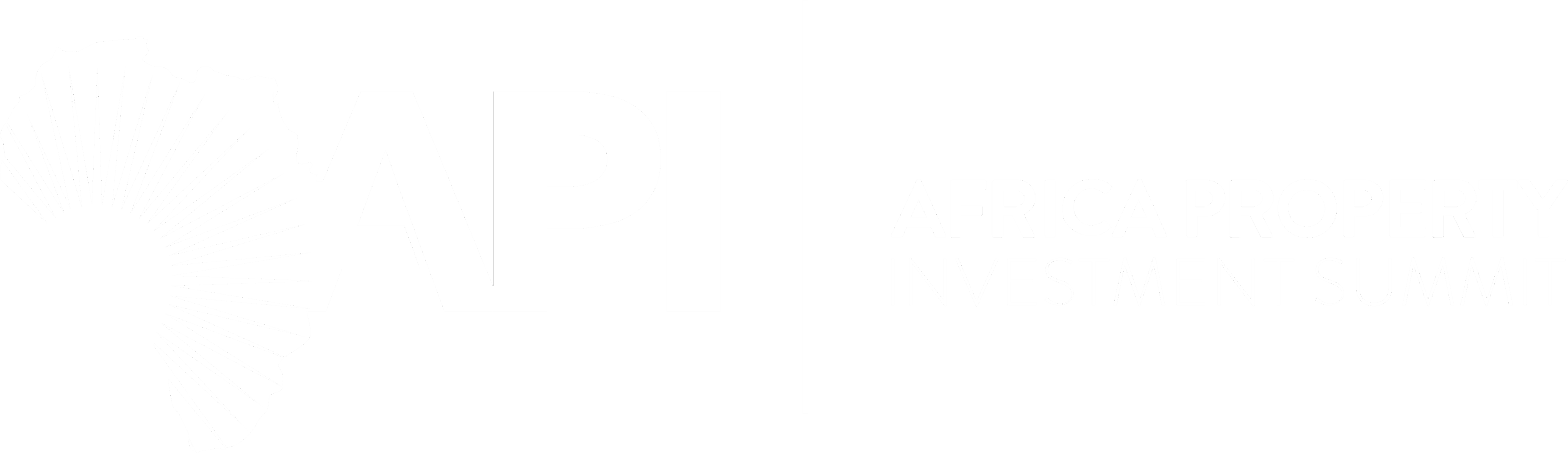 Supporting Documents
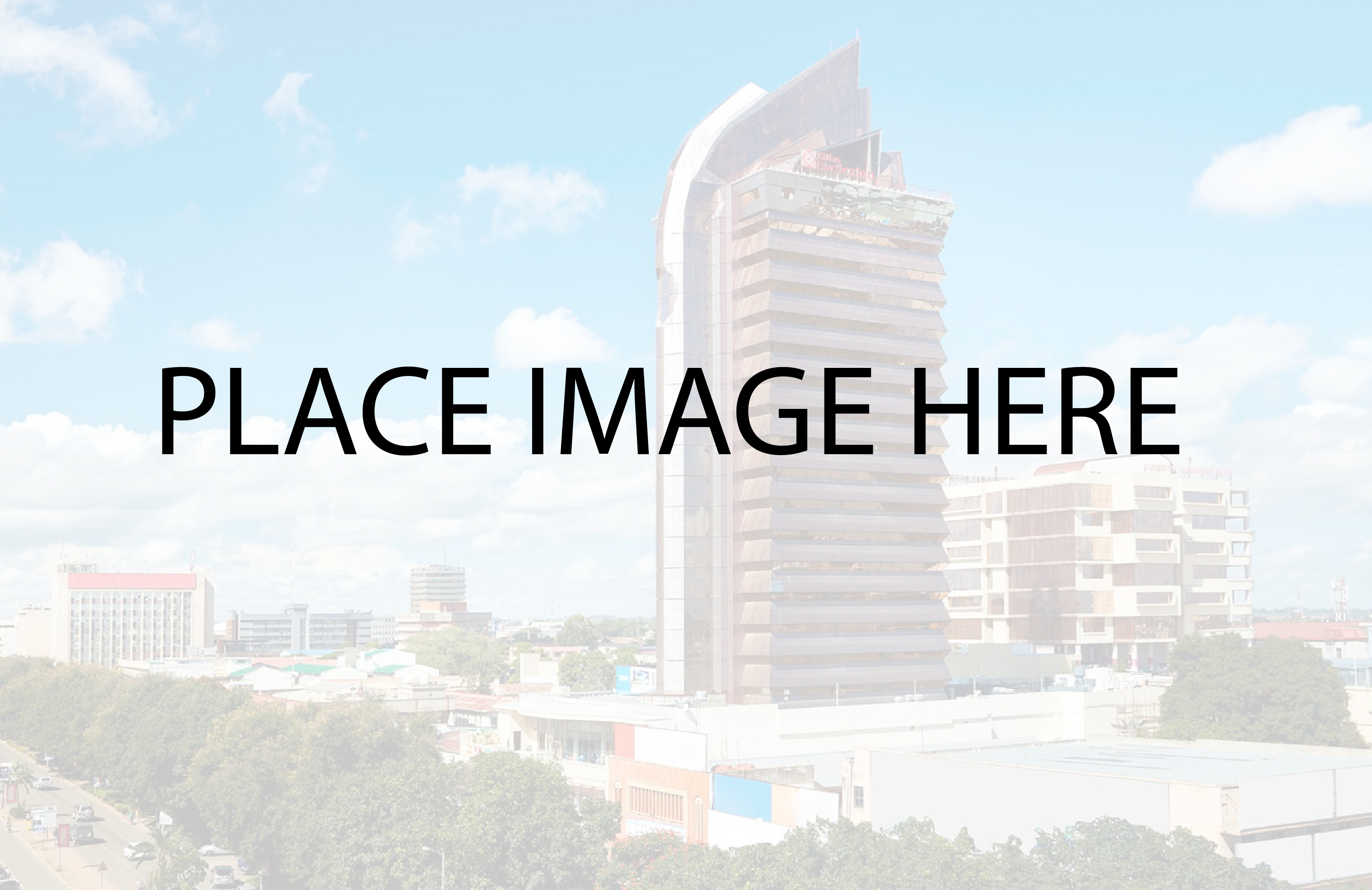 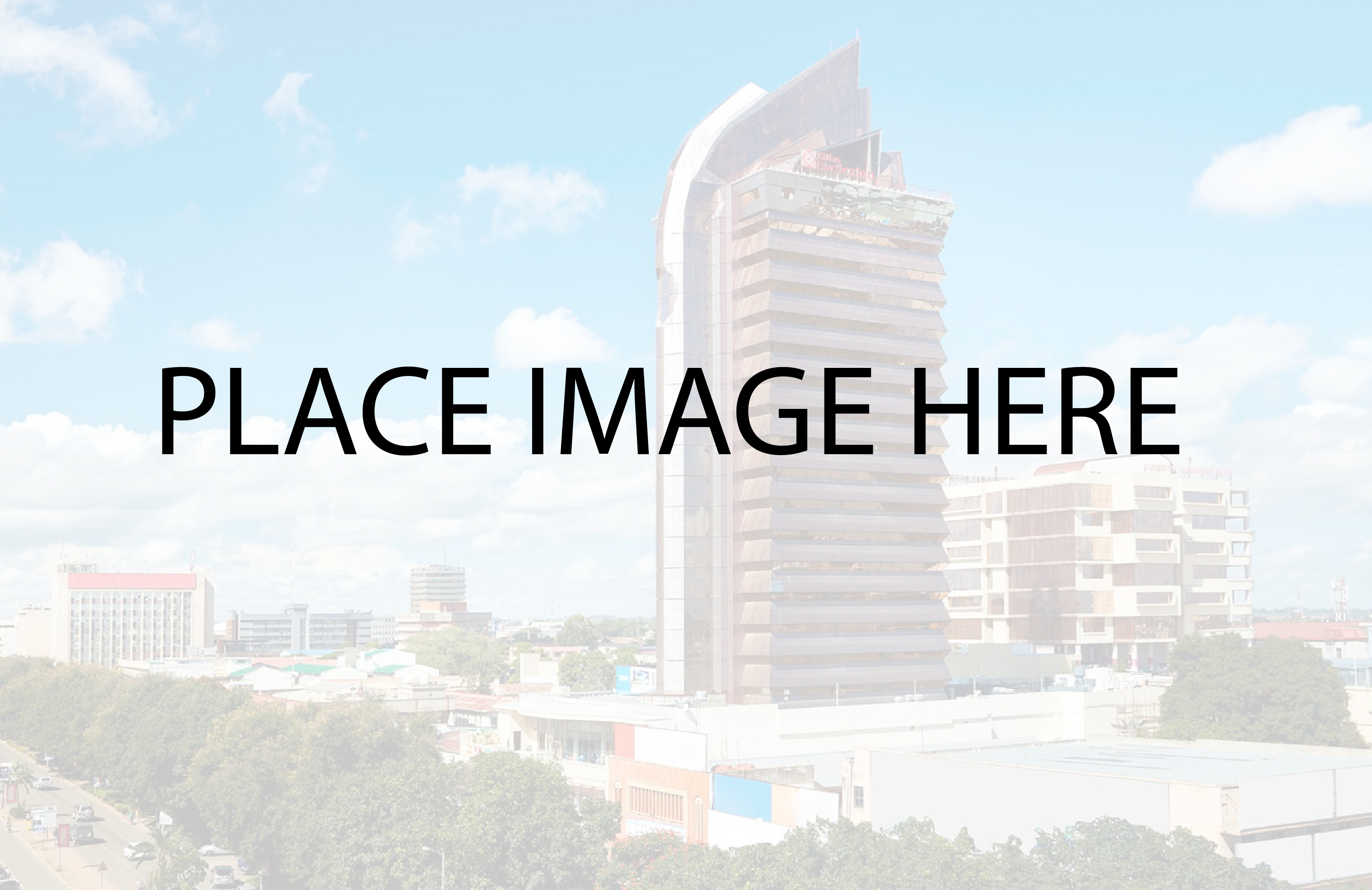 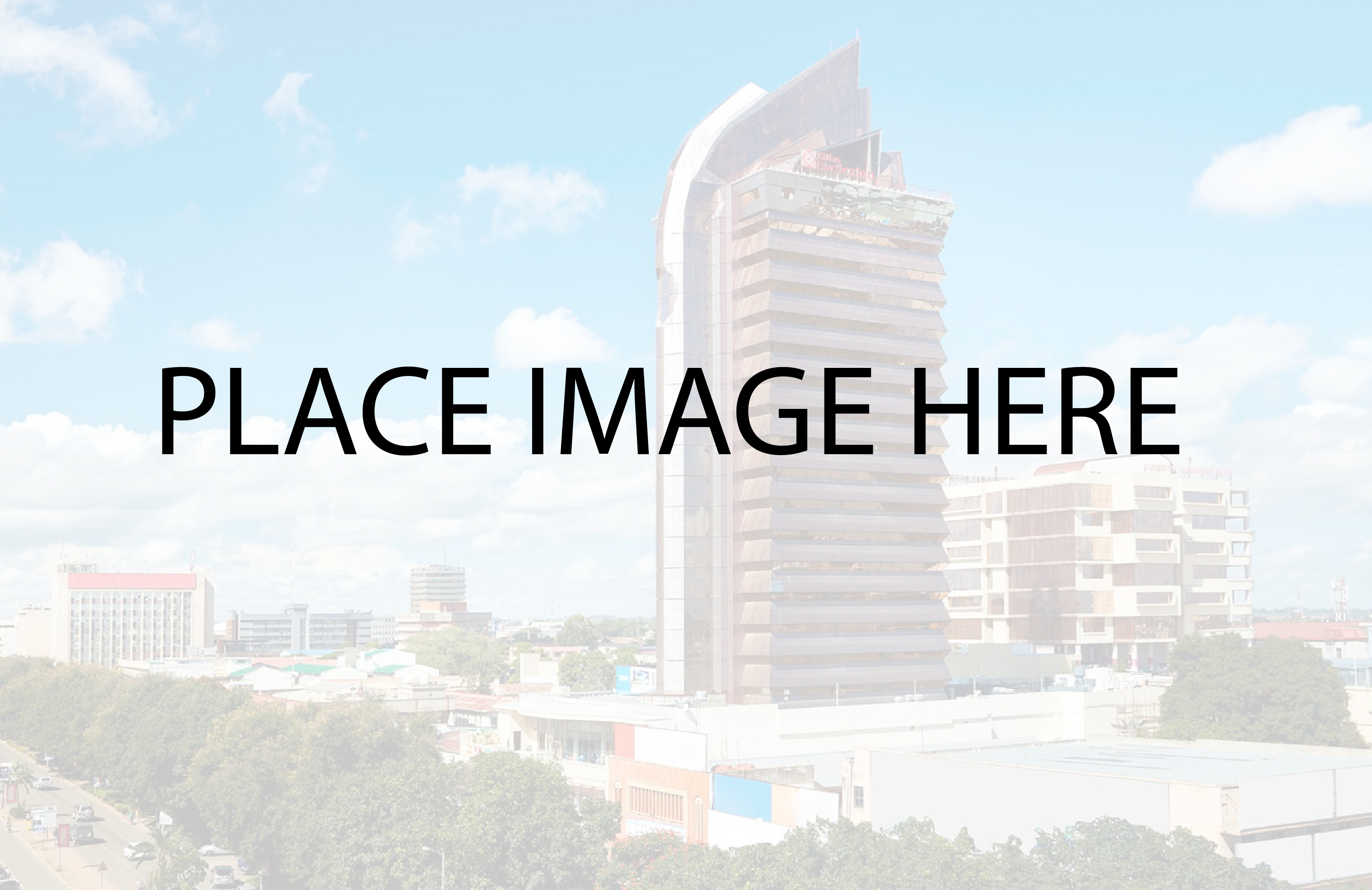 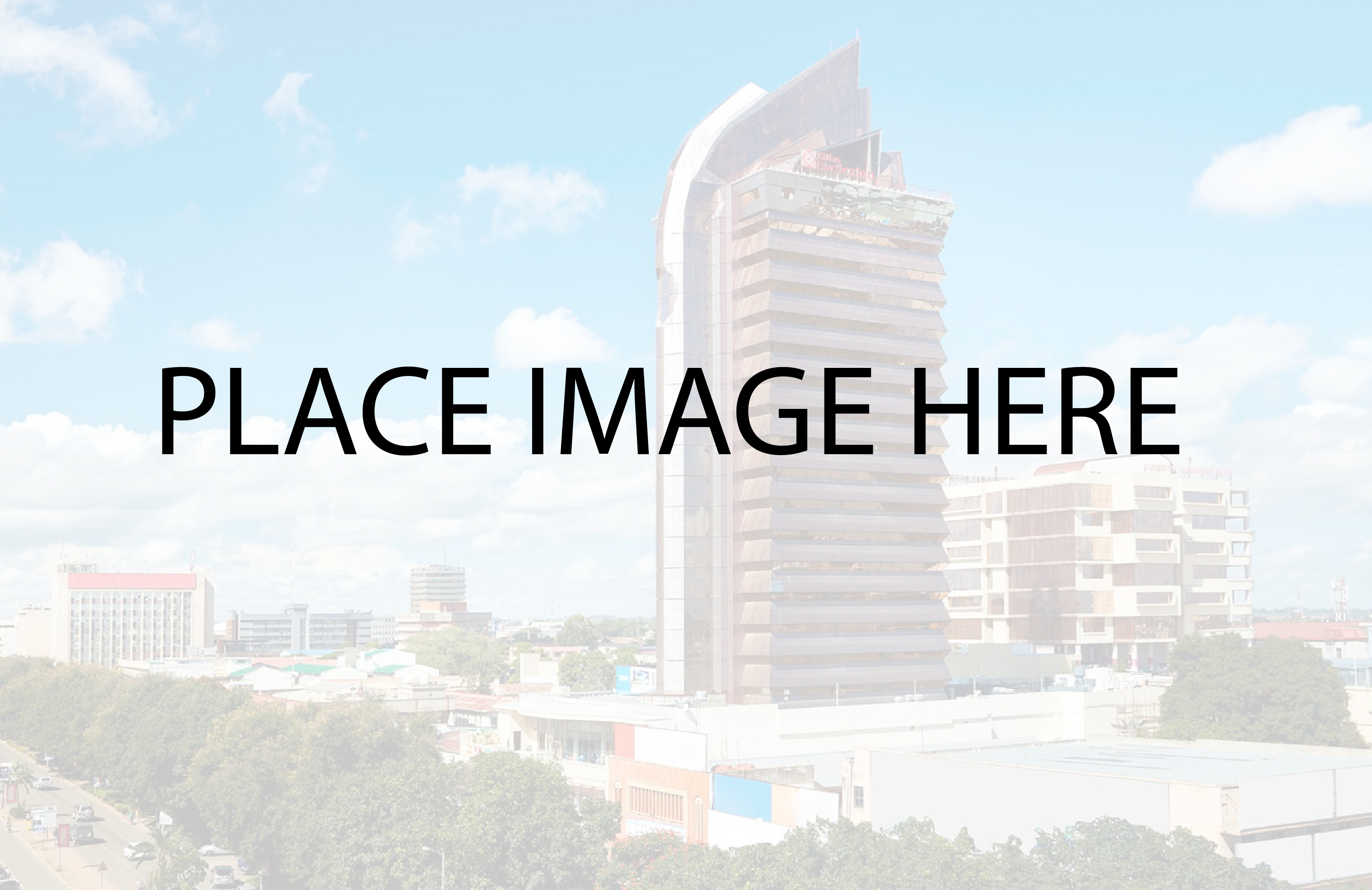 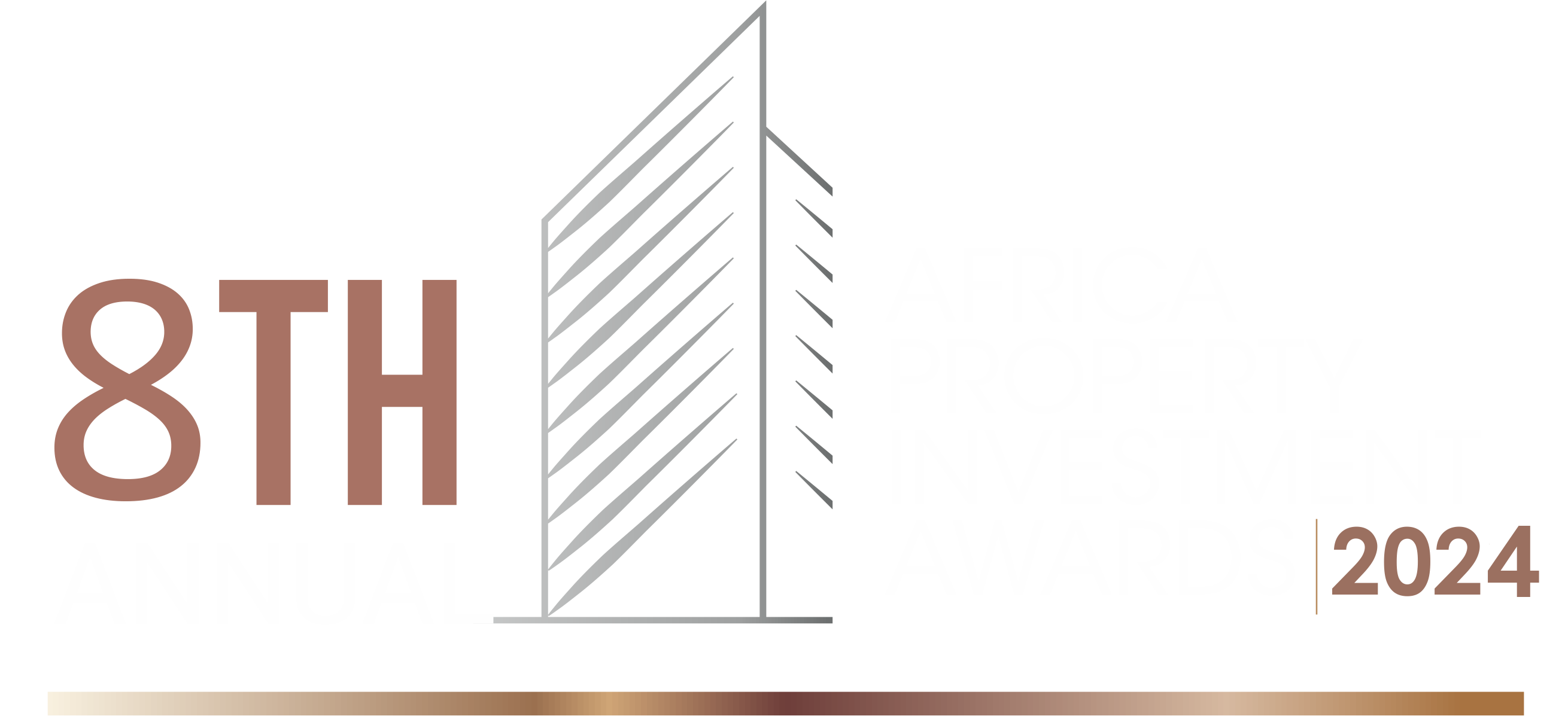 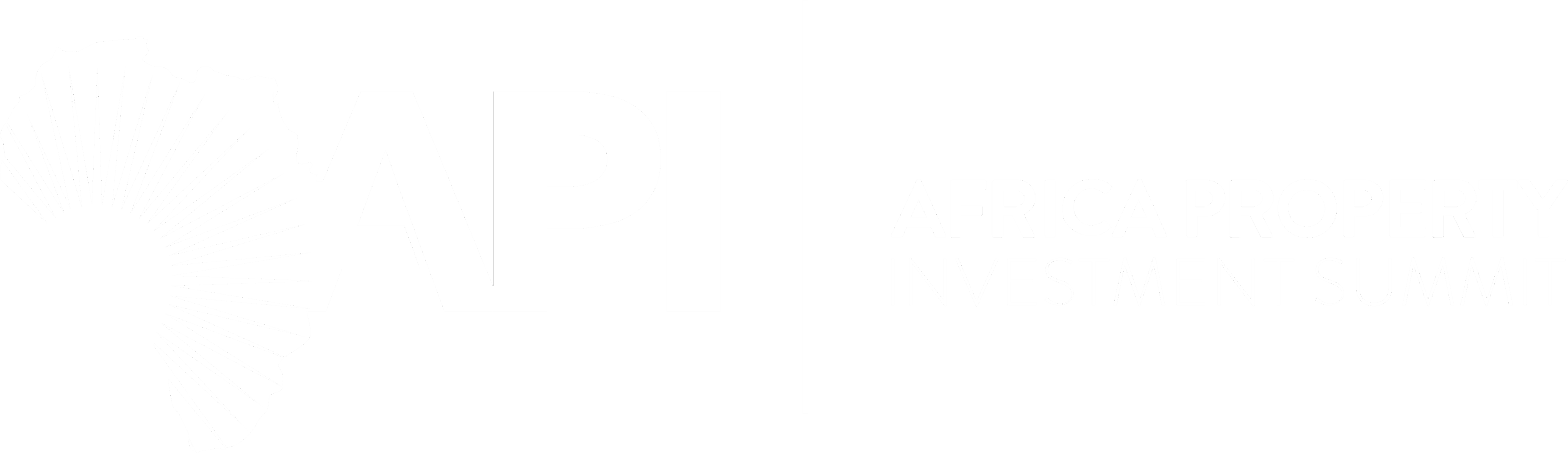 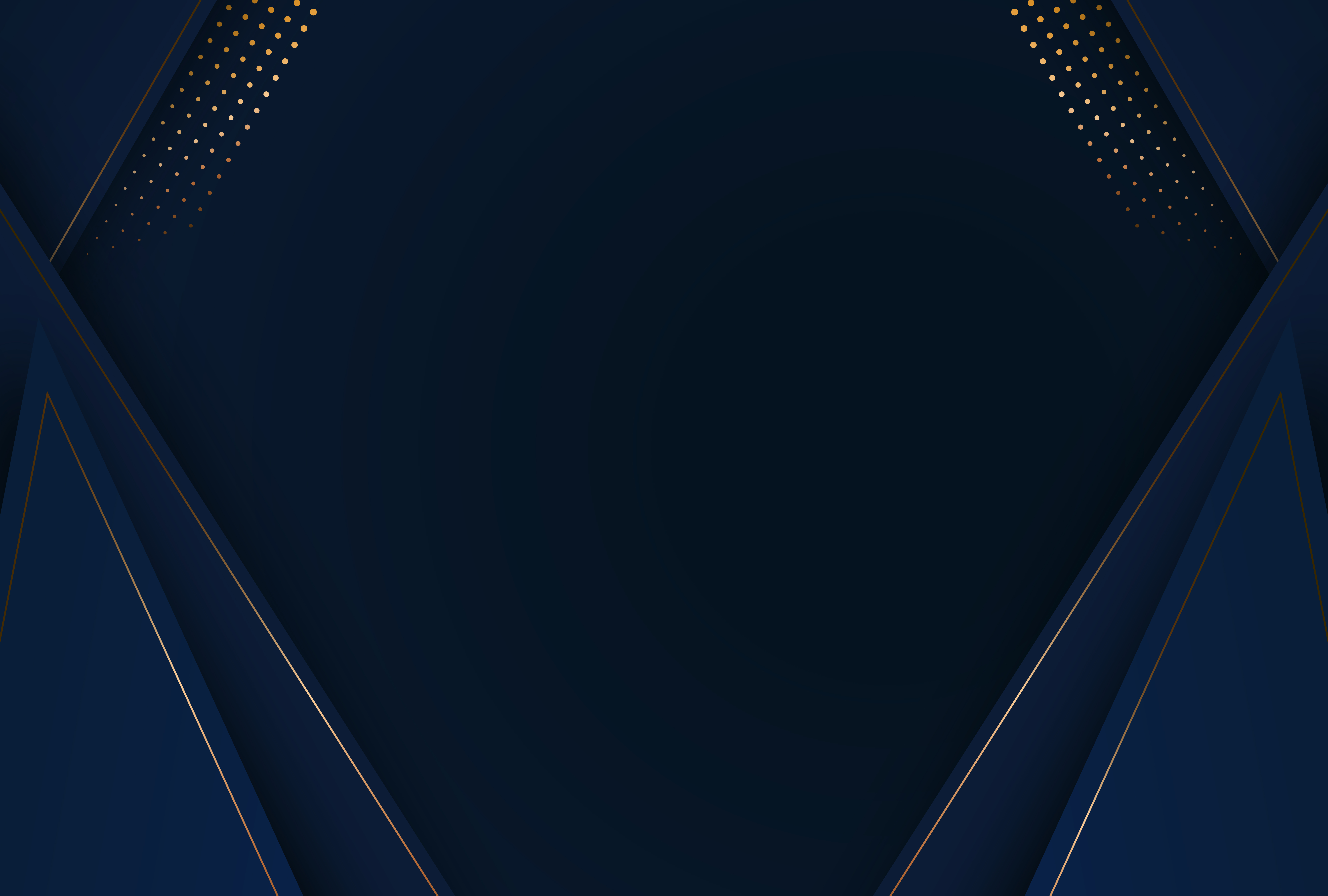 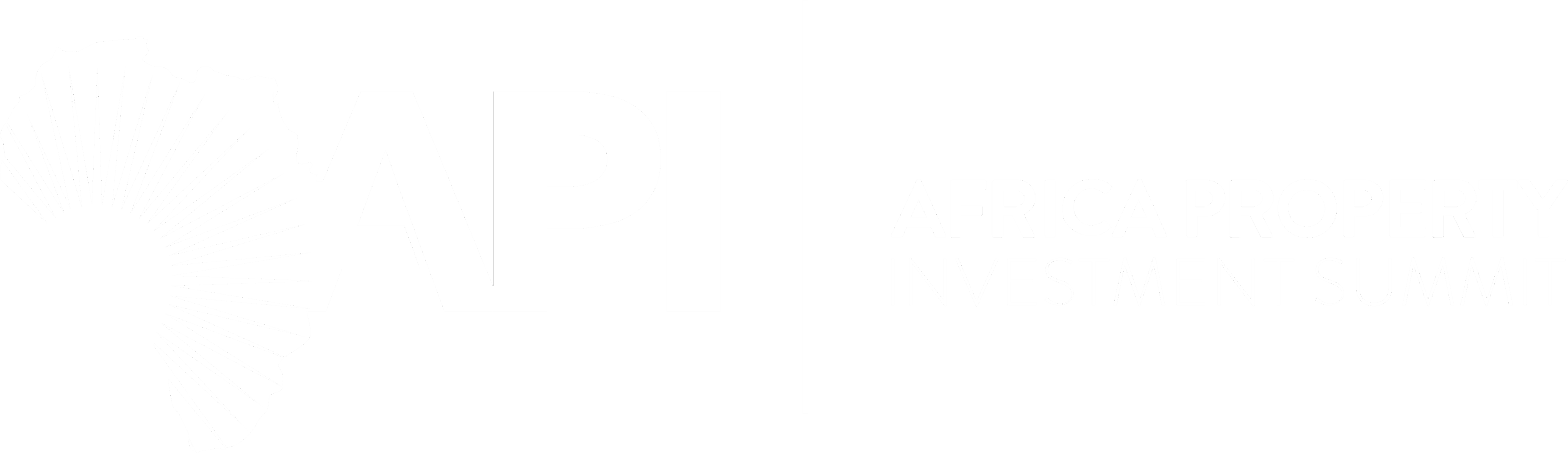 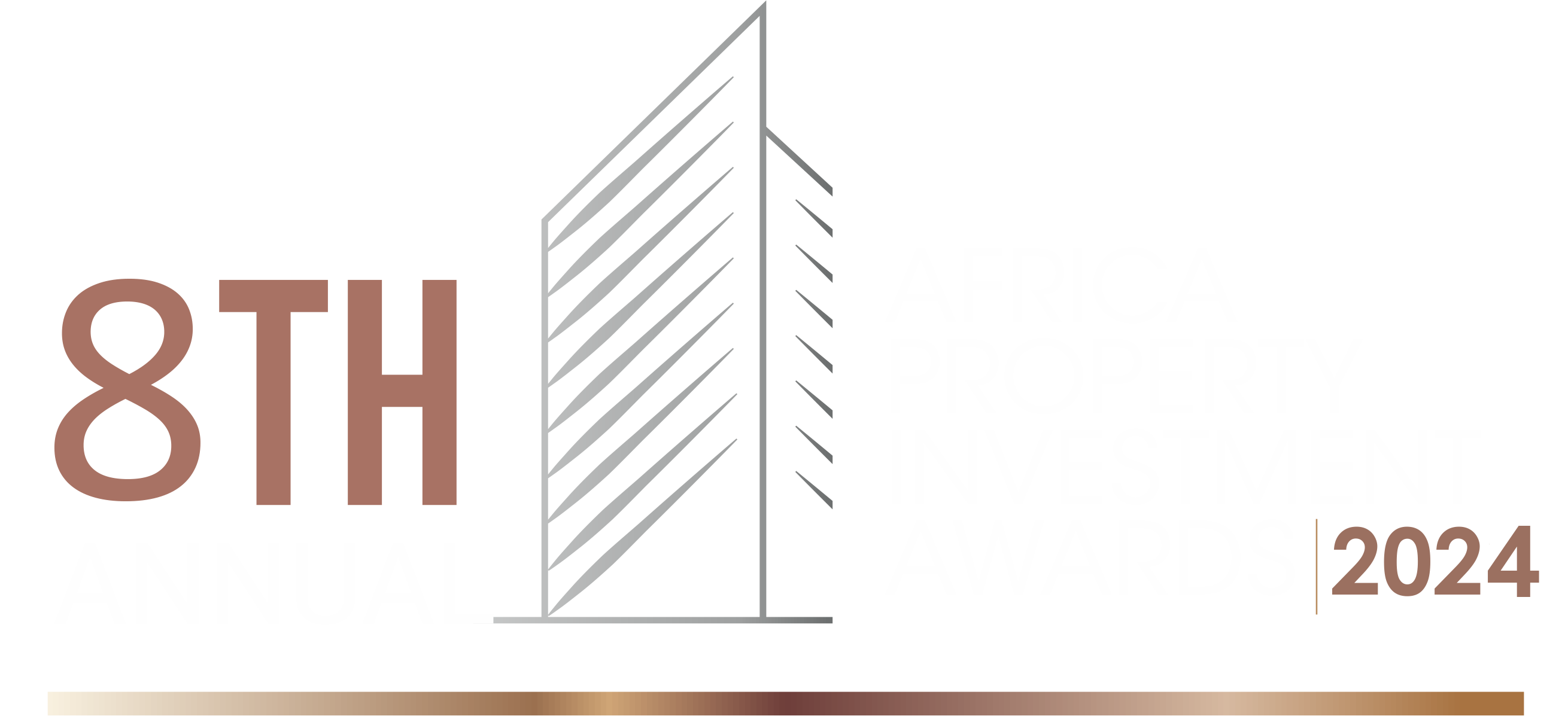 Thank you and good luck